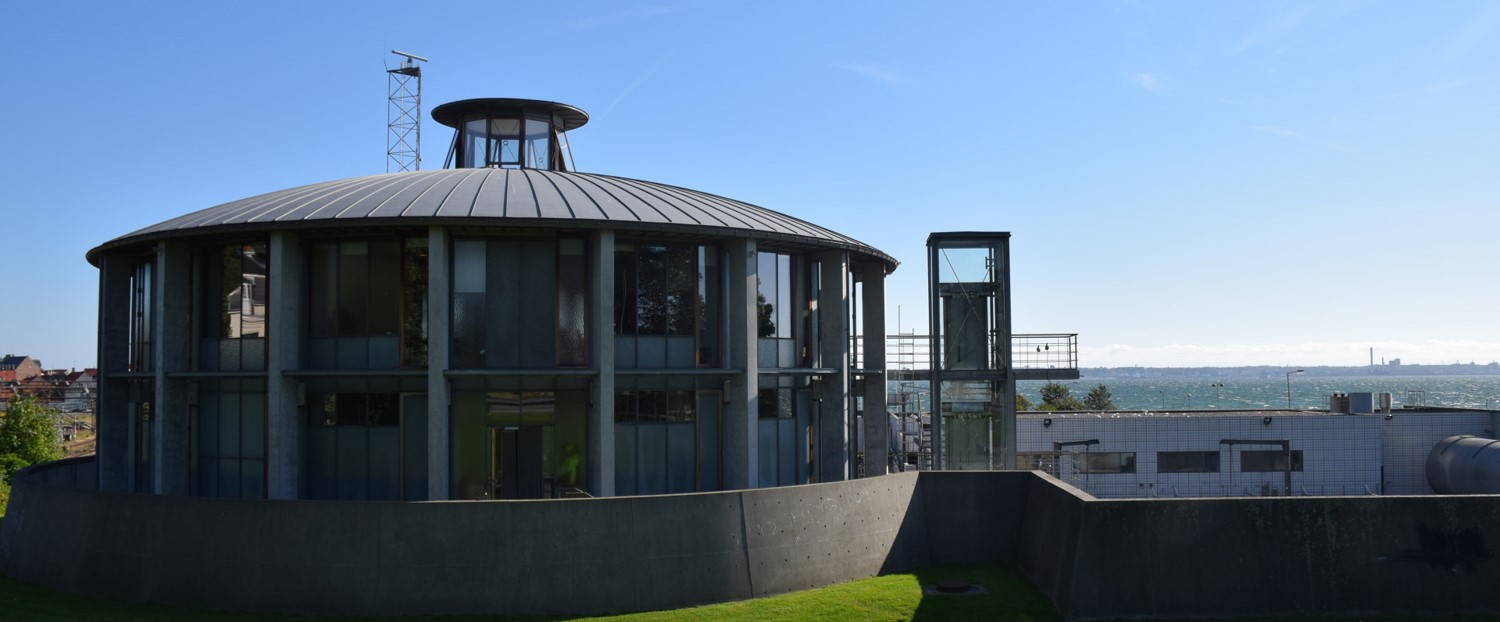 Referat af bestyrelsesmøde den 14. november 2019 kl. 12.00 – 13.00 i:Forsyning Helsingør Elhandel A/SForsyning Helsingør Gadelys og El-Service A/S
Møde-deltagere
Bestyrelsen
Formand Per Tærsbøl
Bestyrelsesmedlem Jens Erik Jacobsen
Bestyrelsesmedlem Thomas Pihl

Afbud:
Næstformand Gitte Kondrup






Øvrige deltagere 
Adm. Direktør Jacob Brønnum
Jens Bertram
Senior Konsulent, Claus Hartmann
Direktionskonsulent Lene Rytter (referent)
Side 2
Offentligt referat af bestyrelsesmøde den 14. november 2019 i Forsyning Helsingør Elhandel A/S og Forsyning Helsingør Gadelys og El-service A/S
Dagsorden
Side 3
Offentligt referat af bestyrelsesmøde den 14. november 2019 i Forsyning Helsingør Elhandel A/S og Forsyning Helsingør Gadelys og El-service A/S
1. Godkendelse af dagsorden
Direktionen indstiller, at dagsordenen godkendes.

Bestyrelsen godkendte dagsordenen.
Side 4
Offentligt referat af bestyrelsesmøde den 14. november 2019 i Forsyning Helsingør Elhandel A/S og Forsyning Helsingør Gadelys og El-service A/S
2. Underskrift af Protokollat
Referat fra bestyrelsesmøder i selskaberne afholdt den 28. august 2019.

Der indkom ikke bemærkninger til referatet, der herefter er godkendt af den samlede bestyrelse.

Protokollat underskrives således, jf. Forretningsordenens pkt. 10.1.

Protokollatet blev underskrevet.
Side 5
Offentligt referat af bestyrelsesmøde den 14. november 2019 i Forsyning Helsingør Elhandel A/S og Forsyning Helsingør Gadelys og El-service A/S
3. Formanden og Direktionen orienterer
Bestyrelsesformanden orienterer om relevante sager og forhold relateret til varetagelsen af bestyrelsesarbejdet i selskaberne.

Direktionen orienterer om relevante forhold og sager, herunder organisatoriske, relateret til varetagelsen af den daglige ledelse af selskaberne.

Intet at berette.
Side 6
Offentligt referat af bestyrelsesmøde den 14. november 2019 i Forsyning Helsingør Elhandel A/S og Forsyning Helsingør Gadelys og El-service A/S
4. Grøn tilpasning af produkt portefølje i El handel
Tavshedspligt ej fraveget for dette punkt.
Side 7
Offentligt referat af bestyrelsesmøde den 14. november 2019 i Forsyning Helsingør Elhandel A/S og Forsyning Helsingør Gadelys og El-service A/S
5. Kreditpolitik for Forsyning Helsingør Elhandel
Tavshedspligt ej fraveget for dette punkt.
Side 8
Offentligt referat af bestyrelsesmøde den 14. november 2019 i Forsyning Helsingør Elhandel A/S og Forsyning Helsingør Gadelys og El-service A/S
6. Økonomi- og ledelsesrapportering
Tavshedspligt ej fraveget for dette punkt.
Side 9
Offentligt referat af bestyrelsesmøde den 14. november 2019 i Forsyning Helsingør Elhandel A/S og Forsyning Helsingør Gadelys og El-service A/S
7. Budget 2020
Tavshedspligt ej fraveget for dette punkt.
Side 10
Offentligt referat af bestyrelsesmøde den 14. november 2019 i Forsyning Helsingør Elhandel A/S og Forsyning Helsingør Gadelys og El-service A/S
Punkter til orientering
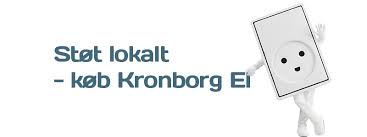 Side 11
Offentligt referat af bestyrelsesmøde den 14. november 2019 i Forsyning Helsingør Elhandel A/S og Forsyning Helsingør Gadelys og El-service A/S
8. Forsyning Helsingør Gadelys og Elservice A/S
Tavshedspligt ej fraveget for dette punkt.
Side 12
Offentligt referat af bestyrelsesmøde den 14. november 2019 i Forsyning Helsingør Elhandel A/S og Forsyning Helsingør Gadelys og El-service A/S
9. Fravigelse af tavshedspligt
Bestyrelsen skal beslutte, hvilke dagsordenpunkter tavshedspligten skal fraviges.
 
 
Formand og direktion indstiller, at 
Tavshedspligten ikke fraviges.

Bestyrelsen tiltrådte indstillingen.
Side 13
Offentligt referat af bestyrelsesmøde den 14. november 2019 i Forsyning Helsingør Elhandel A/S og Forsyning Helsingør Gadelys og El-service A/S
10. Kommunikation
Direktionen vil på mødet fremlægge forslag til eventuel ekstern kommunikation.

Der udarbejdes pressemeddelelse om grøn vind produkter.
Side 14
Offentligt referat af bestyrelsesmøde den 14. november 2019 i Forsyning Helsingør Elhandel A/S og Forsyning Helsingør Gadelys og El-service A/S
11. Mødeplan 2019
Følgende bestyrelsesmøder er aftalt for begge selskaber:

2019
Torsdag den 12. december 2019 kl. 12.00-13.00

2020:
Torsdag 5. marts 2020
Torsdag 30. april 2020
Torsdag 24. juni 2020
Torsdag 27. august 2020 
Torsdag 12. november 2020
Torsdag 10. december 2020
Side 15
Offentligt referat af bestyrelsesmøde den 14. november 2019 i Forsyning Helsingør Elhandel A/S og Forsyning Helsingør Gadelys og El-service A/S
12. Eventuelt
Intet at berette.
Side 16
Offentligt referat af bestyrelsesmøde den 14. november 2019 i Forsyning Helsingør Elhandel A/S og Forsyning Helsingør Gadelys og El-service A/S